Pisanie list motywacyjnego
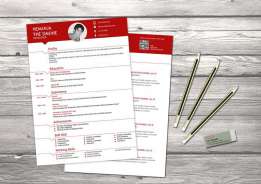 Jak zabrać się za pisanie listu motywacyjnego?
List motywacyjny
List motywacyjny jest UZUPEŁNIENIEM curriculum vitae, dlatego należy w nim przedstawić powód, dla którego składamy naszą aplikację, a także poprosić o zaproszenie nas na rozmowę kwalifikacyjną.
Koniec!!!
Nic więcej!!!
Nie streszczamy swojego życiorysu. Już to zrobiliśmy 
w CV!!!
List motywacyjny - cele
Przedstawienie Twojej kandydatury na konkretne stanowisko i pokazanie, w jaki sposób doświadczenie i umiejętności, jakie posiadasz mogą być przydatne w pracy na danym stanowisku. Krótko. Nie rozpisujemy się!
Zachęcenie pracodawcy do zapoznania się z Twoim życiorysem .
Prośba o uzyskanie zaproszenia do bezpośredniego spotkania z pracodawcą.
Zapamiętaj!!!
List motywacyjny powinien być zwięzły i na temat. 
List motywacyjny powinien być napisany starannie. 
List motywacyjny powinien mieć taką samą szatę graficzną, jak CV.
Jeśli masz przygotowany wzór listu, który zmieniasz aplikując do różnych pracodawców, nie zapominaj zaktualizować danych (tj. data przygotowania pisma, dane pracodawcy, do którego wysyłasz list motywacyjny).
List motywacyjny - wstęp
Data i miejsce sporządzenia
Twoje dane personalne: imię, nazwisko, adres, telefon, e-mail.
Dane adresata: nazwa i adres instytucji, a najlepiej do tego personalia osoby do której kierujesz dokument. 
Numer referencyjny stanowiska (jeśli podany jest w ogłoszeniu).
Zwrot grzecznościowy kierowany do konkretnej osoby (np. Szanowna Pani).
List motywacyjny - wstęp
Piastów, 29.09.2017


Anna Kuśmierek
ul. Zielona 5/8
00-000 Piastów
a.kusmierek@poczta.pl
Pani Aleksandra Nowak
Specjalista ds. rekrutacji 
XYZ Sp. z o. o.
ul. Główna 34
02-987 Warszawa 


Dot.: numer referencyjny 20/2017


Szanowna Pani,
To nie jest poprawny list motywacyjny.
List motywacyjny - rozwinięcie
Wskazanie źródła, z którego dowiedziałeś się o wakacie.
Krótkie wyjaśnienie, dlaczego na to stanowisko aplikujesz i dlaczego do tej firmy.
Wykaż konkretne zalety pod kątem danej firmy i stanowiska. 
Napisz o chęci i gotowości przybycia na rozmowę.
List motywacyjny - zakończenie
zwrot grzecznościowy: 
Z poważaniem lub Z wyrazami szacunku
NIGDY 
POZDRAWIAM !!! 

podpis pod zwrotem grzecznościowym

ewentualnie podaj listę załączników  - z lewej strony, na dole listu.
Klauzula
Wyrażam zgodę na przetwarzanie moich danych osobowych dla potrzeb niezbędnych do realizacji procesu rekrutacji (zgodnie z ustawą z dnia 10 maja 2018 roku o ochronie danych osobowych (Dz. Ustaw z 2018, poz. 1000) oraz zgodnie z Rozporządzeniem Parlamentu Europejskiego i Rady (UE) 2016/679 z dnia 27 kwietnia 2016 r. w sprawie ochrony osób fizycznych w związku z przetwarzaniem danych osobowych i w sprawie swobodnego przepływu takich danych oraz uchylenia dyrektywy 95/46/WE (RODO)).                            

								podpis